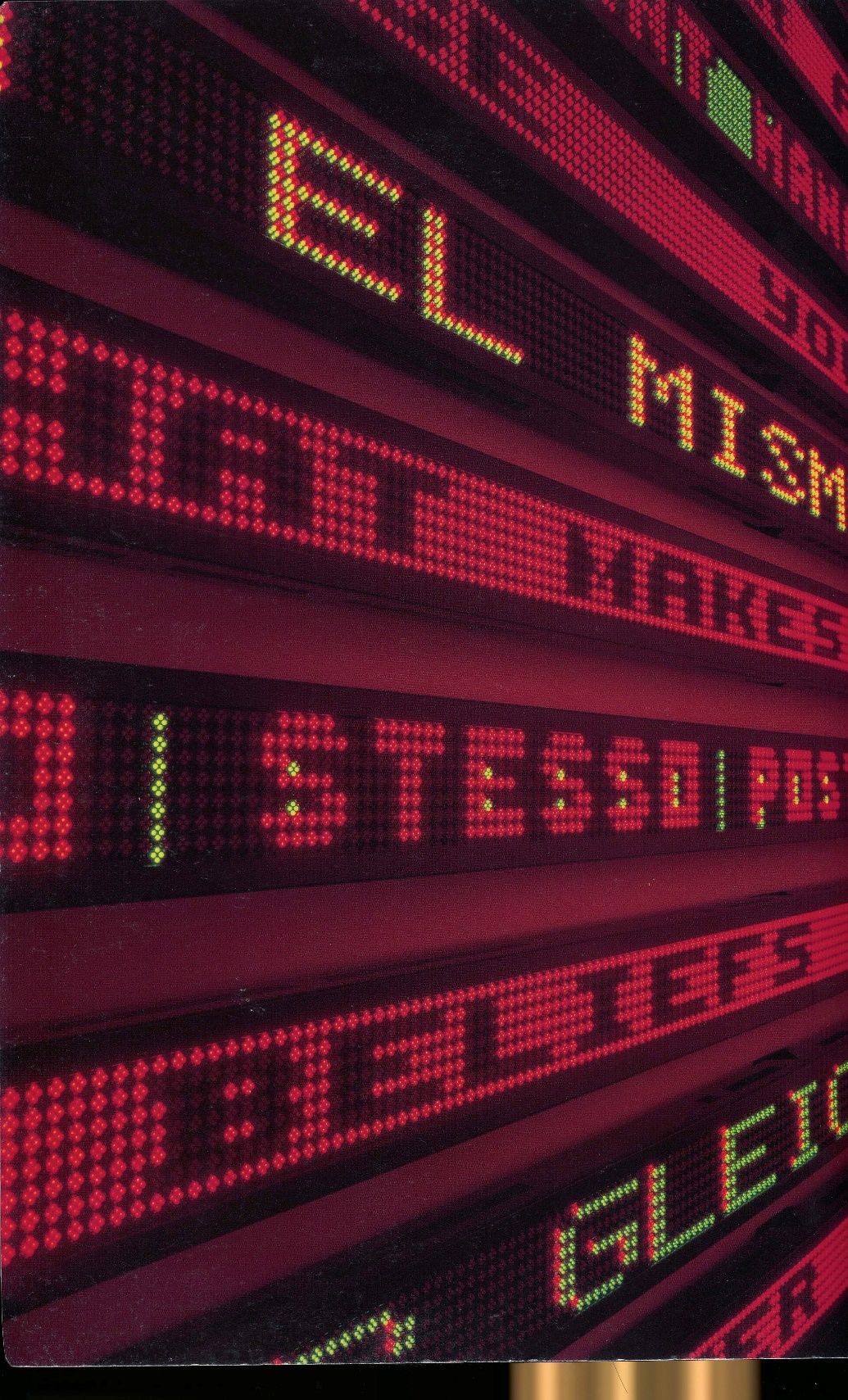 MIS 3506Digital Design and Innovation Studio
Final Project Deliverables
Amy Lavin
Photo:  Installation by Jenny Holzer, US Pavillion, Venice Biennale 1990
Project Deliverables
ELECTRONIC SUBMISSIONS via shared OWLbox Folder
Your scope document
The working JIM prototype (VP File)
The scenarios that your prototype represents (in VP File)
Data masters or variables for all data fields on the prototype (in VP File)
Business rules documented in a separate Word document
Use Cases that your prototype represents in a separate Word document
JIM Report as a Word Document
Powerpoint Presentation

HARDCOPY SUBMISSIONS turned in last day of class
Your scope document
JIM report on your prototype with all options turned on
Your Powerpoint presentation ( 4 Hardcopies – 3 slides per sheet for each submitted the day of your presentation to distribute to reviewers)
The presentation: 5 partsFollow Design Inquiry Framework1. 	what do you want to change (good or bad) [your BIG IDEA]2. 	who are the affected stakeholders [PEOPLE – your PERSONAs]3. 	what are their unmet needs + why are they important [NEEDS AND OPPORTUNITIES]4. 	what is your solution [DEMONSTRATE YOUR PROTOTYPE]5.	what resources do you need to create and sustain your solution[THE BUSINESS CASE]